Bài tập phát triển chung
“Các động tác phát triển nhóm cơ và hô hấp"
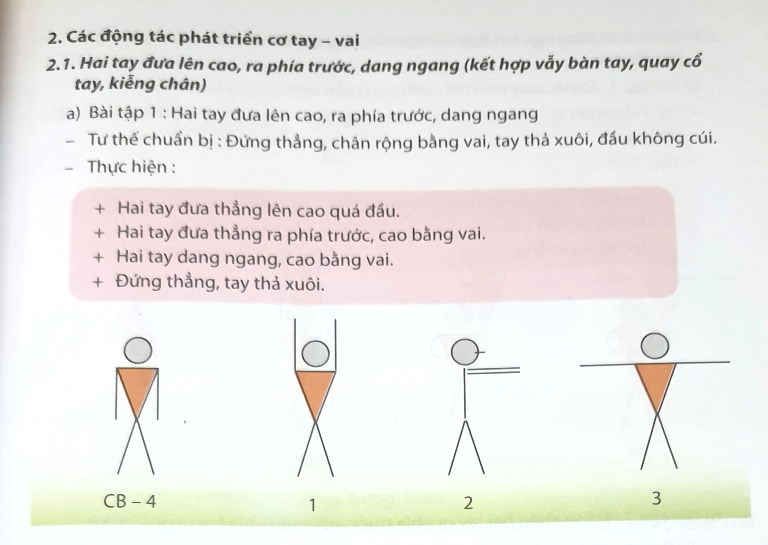 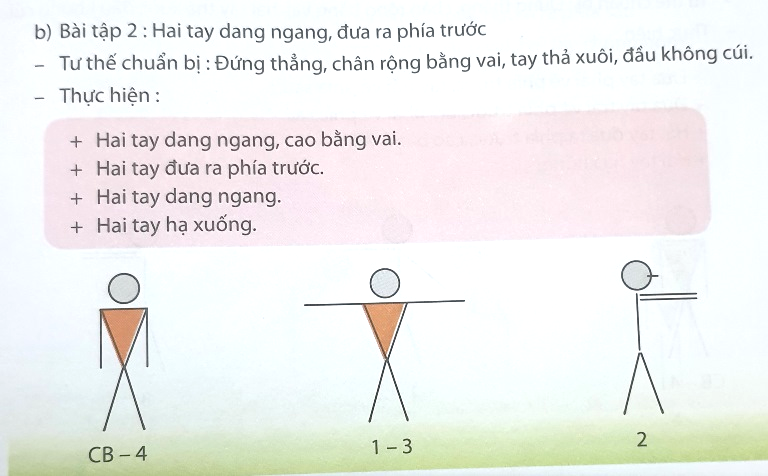 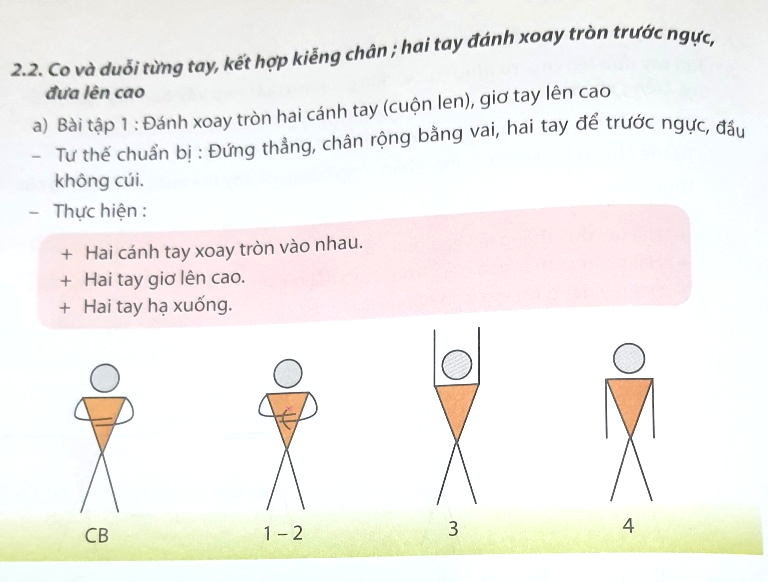 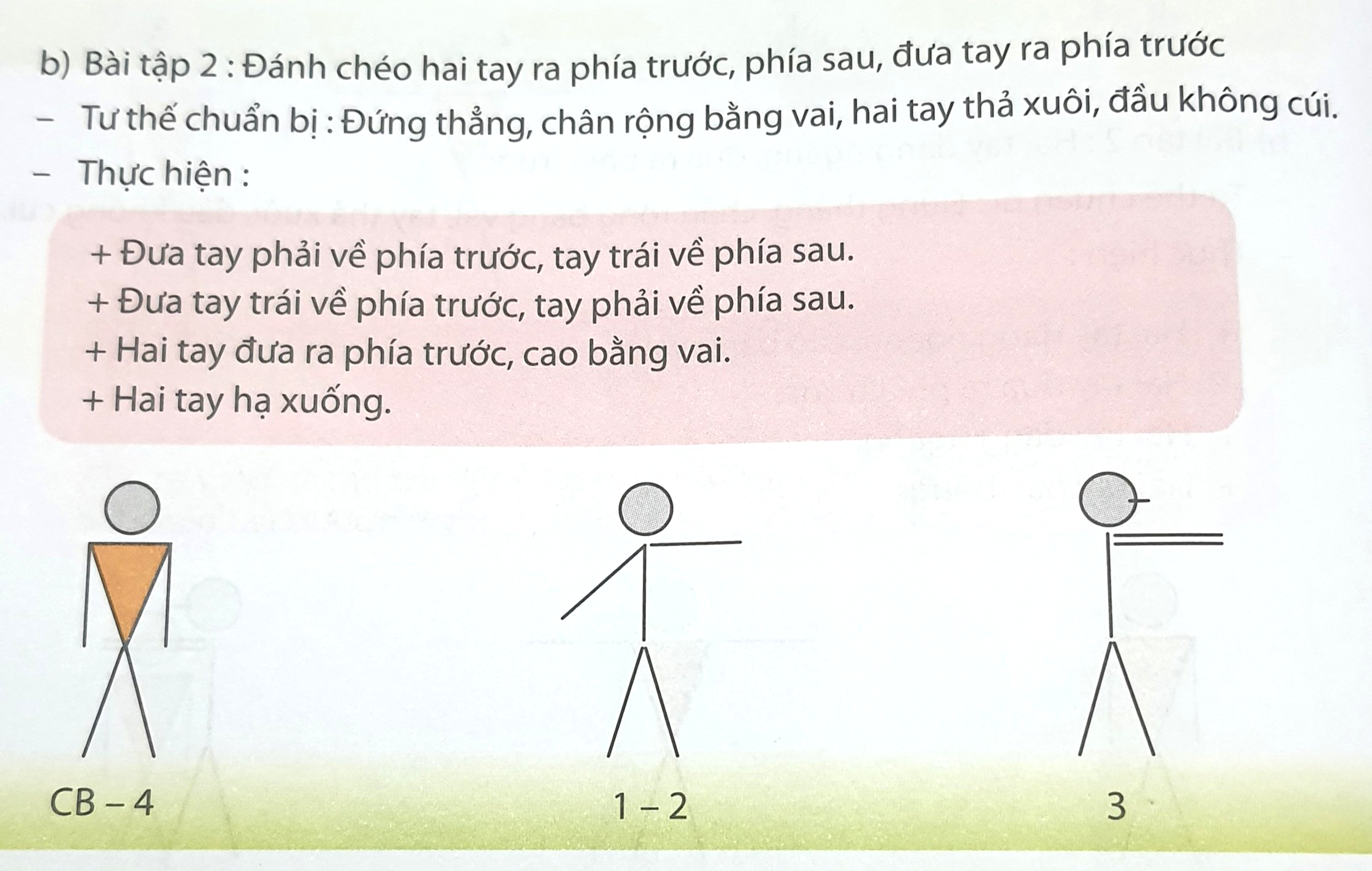 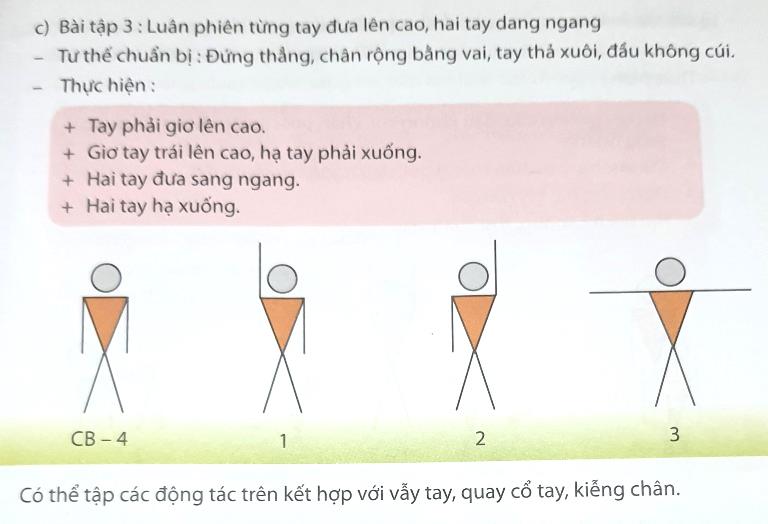